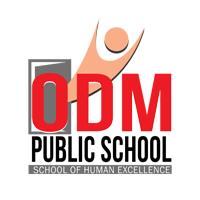 Need for measurement: Units of measurement; systems of units; SI units, fundamental and derived units
XI- SCIENCE
SUBJECT : PHYSICS
CHAPTER NUMBER: 2
CHAPTER NAME : UNITS AND MEASUREMENT
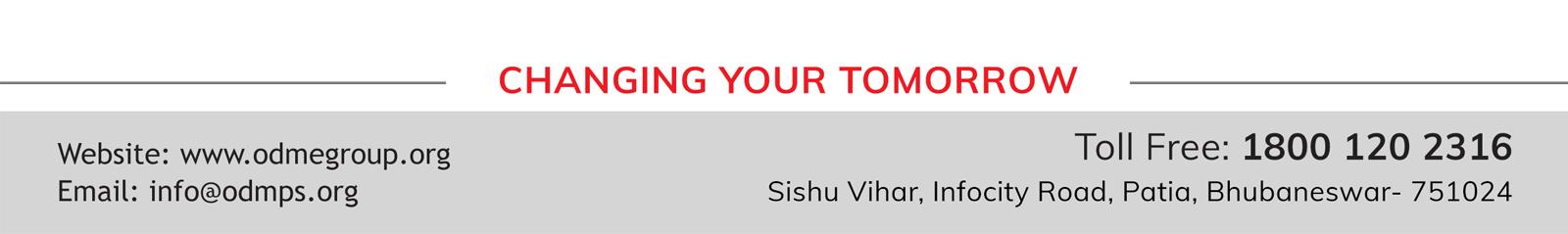 MEASURING PROCESS
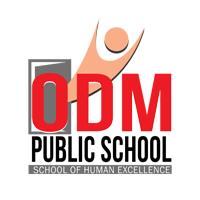 Units and Measurements
Physical  Quantity
A quantity which is measurable is called ‘physical quantity’.
Fundamental Quantity
A physical quantity which is the base and can not be derived from any other quantity is called ‘fundamental quantity’.
Examples: Length, Mass, Time, etc.
Derived  Quantity
A physical quantity which can be derived or expressed from base or fundamental quantity / quantities is called ‘derived quantity’.
Examples: Speed, velocity, acceleration, force, momentum, torque, energy, pressure, density, thermal conductivity, resistance, magnetic moment, etc.
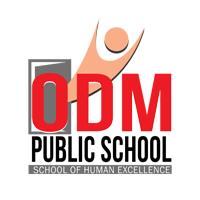 Units and Measurements
Unit
Measurement of any physical quantity involves comparison with a certain basic, arbitrarily chosen, internationally accepted reference standard called unit.
Fundamental Units
The units of the fundamental or base quantities are called fundamental or base units.
Examples: metre, kilogramme, second, etc.
Derived  Units
The units of the derived quantities which can be expressed from the base or fundamental quantities are called derived units.
Examples: metre/sec, kg/m3, kg m/s2, kg m2/s2, etc.
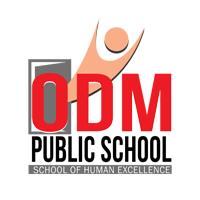 System of Units
Some internationally accepted systems of units:
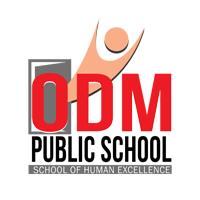 System of Units
Some internationally accepted systems of units:
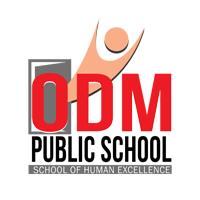 Systeme Internationale d’ unites (SI Units)
The SI system with standard scheme of symbols, units and abbreviations was developed and recommended by General Conference on Weights and Measures in 1971 for international usage in scientific, technical, industrial and commercial work.
This is the system of units which is at present accepted internationally.
SI system uses decimal system and therefore conversions within the system are quite simple and convenient.
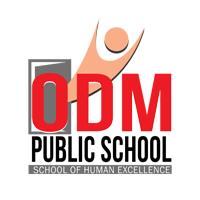 Fundamental  Units in SI system
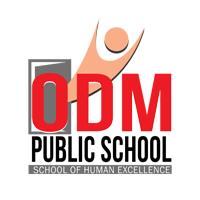 dθ
Plane Angle
Plane angle ‘dθ’ is the ratio of arc ‘ds’ to the radius ‘r’.  Its SI unit is ‘radian’.
ds
ds
r
dθ =
r
r
O
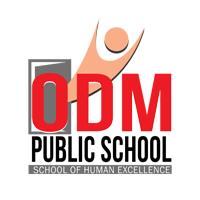 dΩ
Solid Angle
Solid angle ‘dΩ’ is the ratio of the intercepted area ‘dA’  of the spherical surface described at the apex ‘O’ as the centre, to the square of its radius ‘r’.
Its SI unit is ‘steradian’.
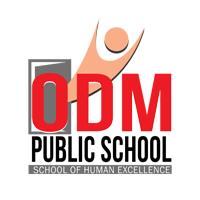 dA
r
dA
r
dΩ =
r2
O
System of Units
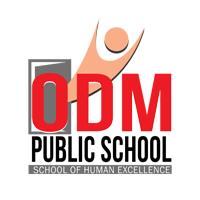 System of Units
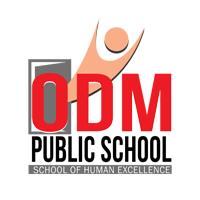 Some Units are retained for general use (Though outside SI)
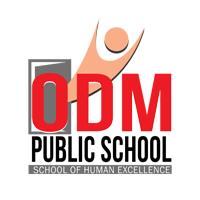 Some Units are retained for general use (Though outside SI)
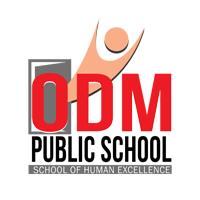 MCQ TYPE QUESTIONS
Which of the following sets of quantities can be taken as fundamental quantities of a system.
force, pressure, length
mass, length, density
mass, speed, time
acceleration, length, time
Which of the following quantities can’t be derived quantities in MKS system?
force
electrical energy
electric potential
pressure
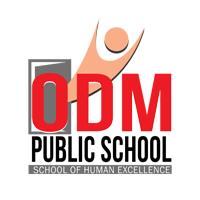 MCQ TYPE QUESTIONS
3. Which of the following sets cannot enter into the list of fundamental quantities in any system of units?
	   (a) length, mass and velocity,
	   (b) length, time and velocity,
	   (c) mass, time and velocity,
        (d) length, time and mass.
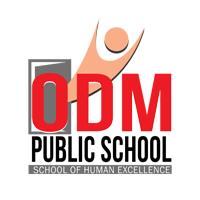 MCQ TYPE QUESTIONS
Which of the following sets of quantities can be taken as fundamental quantities of a system.
force, pressure, length
mass, length, density
mass, speed, time
acceleration, length, time
Which of the following quantities can’t be derived quantities in MKS system?
force
electrical energy
electric potential
pressure
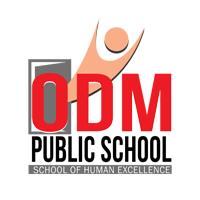 MCQ TYPE QUESTIONS
3. Which of the following sets cannot enter into the list of fundamental quantities in any system of units?
	   (a) length, mass and velocity,
	   (b) length, time and velocity,
	   (c) mass, time and velocity,
        (d) length, time and mass.
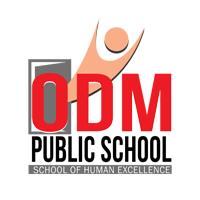 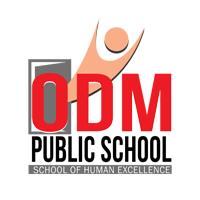 LENGTH, MASS AND TIME MEASUREMENTS;
XI- SCIENCE
SUBJECT : PHYSICS
CHAPTER NUMBER: 2
CHAPTER NAME : UNITS AND MEASUREMENTS
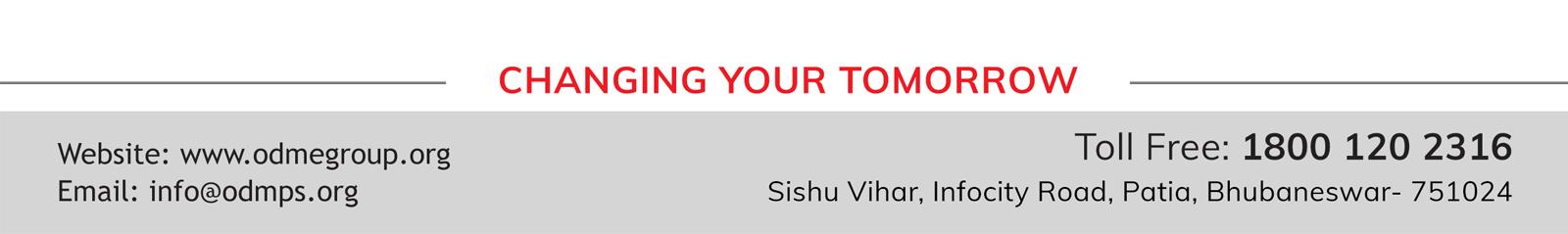 Measurement of Length
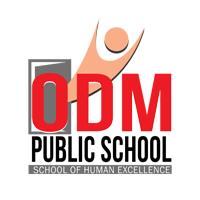 Measurement
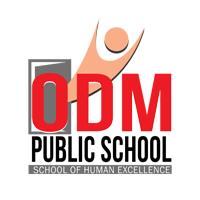 Vernier calliper
LC of a slide caliper = 1MSD – 1 VSD
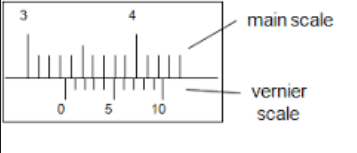 10 VSD = 9 MSD 
 1 VSD =  0.9MSD = 0.9x0.1cm=0.09cm            
  LC = 1 MSD – 1 VSD 
       = 0.1cm – 0.09 cm 
       = 0.01 cm
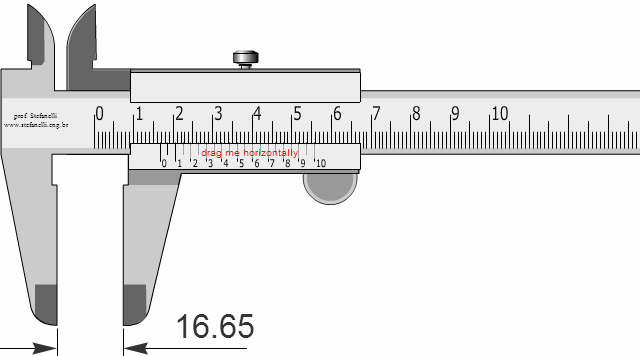 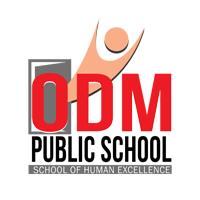 Numerical
Question: A slide caliper has 20 divisions in sliding scale or Vernier scale. 
1 MSD = 0.1 cm. Calculate its least count.
Solution: 
Generally for a slide caliper if vernier scale has n divisions then, 
n vernier scale divisions = ( n-1 ) main scale divisions
So, here
 20 VSD = 19 MSD = 1.9 cm
 1 VSD = ( 1.9 cm / 20 ) 
            = 0.095 cm
LC = 1 MSD – 1 VSD 
      = 0.1cm – 0.095 cm 
      = 0.005 cm
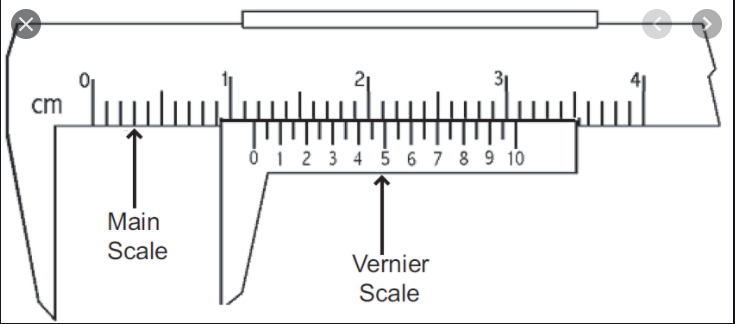 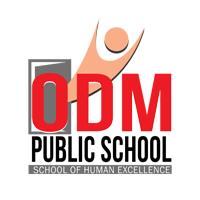 Numerical
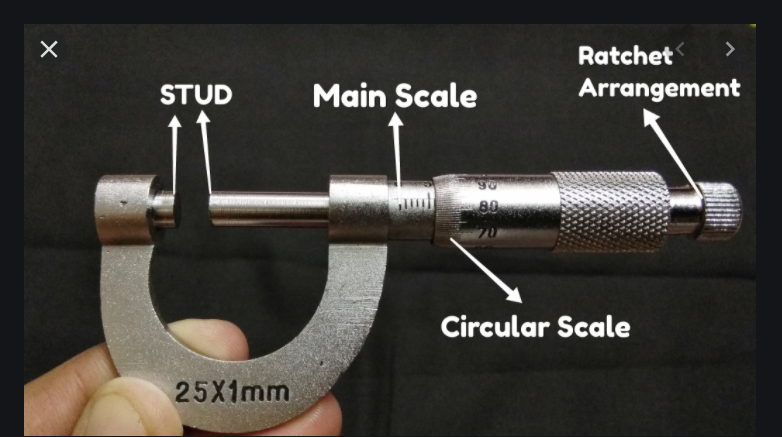 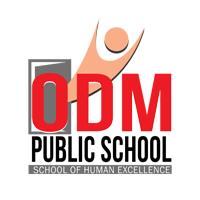 Numerical
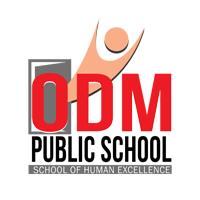 Measurement
Precision
It is the degree of uncertainty in a measurement by an instrument.
The observations by an instrument is said to be more precise if the readings are closer to each other. E.g. If we take observations by a meter scale, then two close readings may be 3.5 cm and 3.6 cm differing by 0.1 cm .
If we take observations by a slide caliper, then two close readings may be 3.51 cm and 3.52 cm differing by 0.01 cm.
So measurements taken by slide caliper are more precise than meter scale.
So device with less least count is more precise.
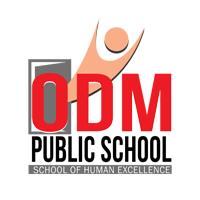 Numerical
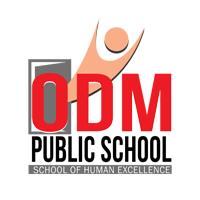 Measurement
Accuracy
Accuracy is how close is a measurement  to the true value .
e.g. : Let length of a cylinder be 2.0345 cm .
Now if an instrument measures the length as 2.03 cm
    and other instrument measures as 2.002 cm
    then 1st reading is more accurate while the 2nd one is more precise.
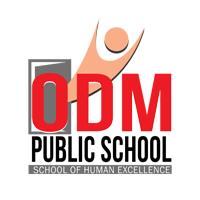 P
Measurement of Large Distances
The following indirect methods may be used to measure very large distances:
Parallax method
Let us consider a far away planet ‘P’ at a distance ‘D’ from our two eyes.
Suppose that the lines joining the planet to the left eye (L) and the right eye (R) subtend an angle θ (in radians).
The angle θ is called ‘parallax angle’ or ‘parallactic angle’ and the distance LR = b is called ‘basis’.
As the planet is far away, b/D  << 1, and therefore θ is very small

Then, taking the distance LR = b  as a circular arc of radius D, we have
θ
D
D
R
L
b
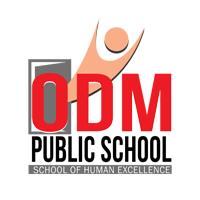 LR
b
θ =
=
D
D
b
D =
θ
System of Units
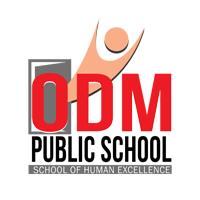 NUMERICALS
Moon
θ
S
S
A
B
d
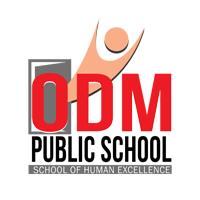 Earth
NUMERICALS
Moon
θ
S
S
A
B
d
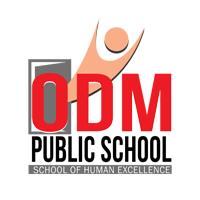 Earth
Measurement of the size or angular diameter of an astronomical object
If ‘d’  is the diameter of the planet and ‘α’ is the angular size of the planet (the angle subtended by d at the Earth E), then
  	
	α = d/D       (angular diameter)

The angle α can be measured from the same location on the earth.

 It is the angle between the two directions when two diametrically opposite points of the planet are viewed through the telescope. 

Since D is known, the diameter d of the planet can be determined from
d
D
D
α
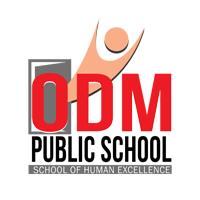 E
d = α D
NUMERICALS
d
D
D
α
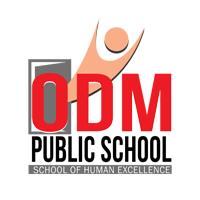 E
d = α D
NUMERICALS
d
D
D
α
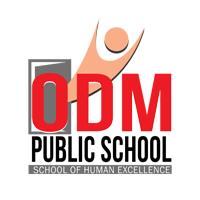 E
d = α D
Measurement of Lengths
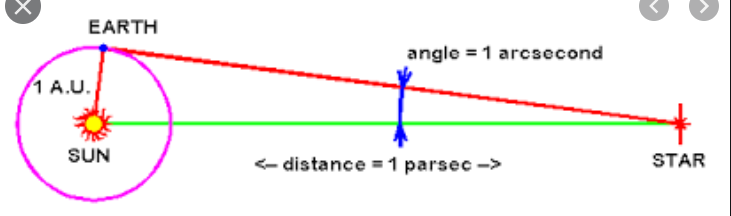 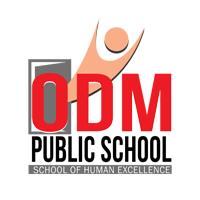 Measurement of the size or angular diameter of an astronomical object
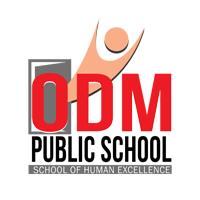 Range and Order of Lengths
(Llongest : Lshortest = 1041 : 1)
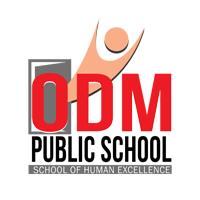 Measurement
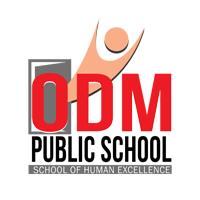 Home Assignment
A slide calliper has 50 divisions on the sliding scale. 1 MSD = 0.1 cm. Calculate its least count.
A screw gauge has pitch 0.5 cm. There are 100 divisions on its circular scale. Calculate the least count.
You are given with a thread and a meter scale. How can you estimate the diameter of the thread?
1 parsec = ……. Ly = ……… A.U.
NCERT exercise 2.1 and 2.2
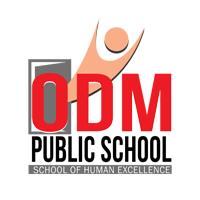 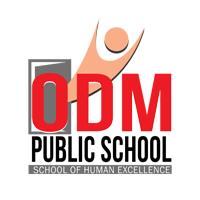 ERRORS IN MEASUREMENT
XI- SCIENCE
SUBJECT : PHYSICS
CHAPTER NUMBER: 2
CHAPTER NAME : UNITS AND MEASUREMENT
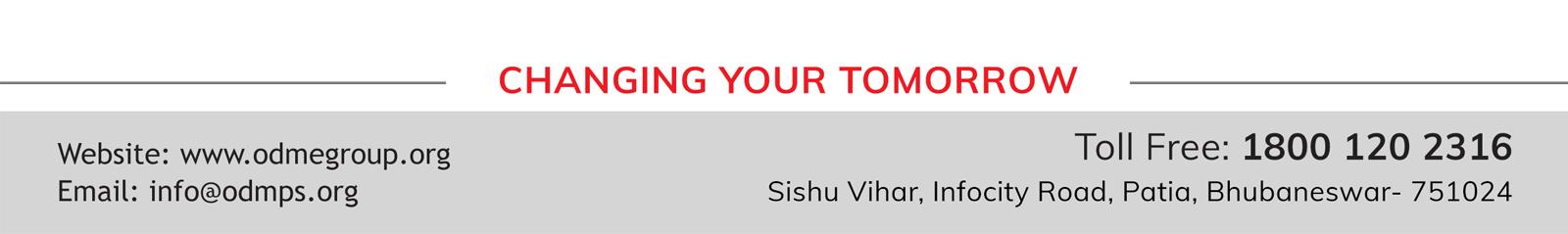 Errors in Measurement
Errors are the deviations of observed values from true values.

      ERROR = TV - MV   
        TV = true value
       MV = measured value
Note: In absence of any other method of knowing true value, we consider arithmetic mean as the true value.
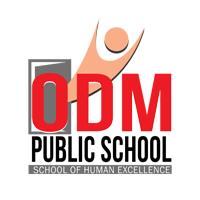 Types of Errors
In general, the errors in measurement can be broadly classified as 
Systematic errors
Random errors
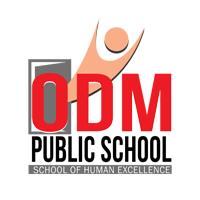 Types of Errors - Systematic Errors
Systematic Errors
The systematic errors are those errors that tend to be in one direction, either positive or negative. Some of the sources of systematic errors are:
Instrumental errors:
The instrumental errors that arise from the errors due to imperfect design or calibration of the measuring instrument, zero error in the instrument, etc.
Example:
The temperature graduations of a thermometer may be inadequately calibrated (it may read 104 °C at the boiling point of water at STP whereas it should read 100 °C); 
In a Vernier calipers the zero mark of Vernier scale may not coincide with the zero mark of the main scale;
An ordinary metre scale may be worn off at one end.
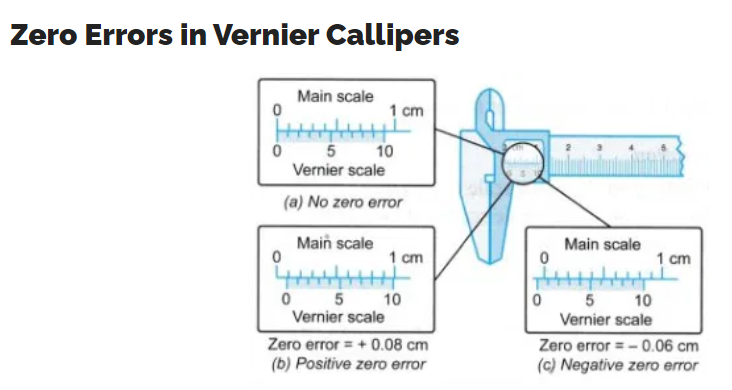 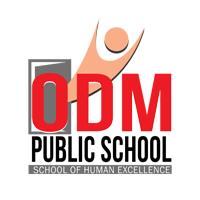 Types of Errors - Systematic Errors
Imperfection in experimental technique or procedure
To determine the temperature of a human body, a thermometer placed under the armpit will always give a temperature lower than the actual value of the body temperature.
Personal errors
The personal errors arise due to an individual’s bias, lack of proper setting of the apparatus or individual’s carelessness in taking observations without observing proper precautions, etc.

Example: If you hold your head a bit too far to the right while reading the position of a needle on the scale, you will introduce an error due to parallax.

Systematic errors can be minimized by
improving experimental techniques, 
selecting better instruments and 
removing personal bias as far as possible
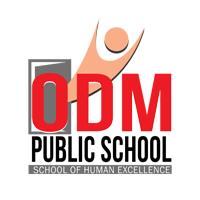 Errors in Measurement
Random errors:
These errors occur irregularly and hence random w.r.t sign and size.
These may arise due to random and unpredictable fluctuations in experimental conditions.

Least count error :
The least count error is the error associated with the resolution of the instrument.
e.g. : If we are measuring by a slide caliper then least count = 0.01 cm. So various observation of a measurement can be ; 3.12 cm , 3.13 cm , 3.14 cm and so on. So error is arising in 2nd decimal place i.e. 0.01 cm. This is least count error.
Least count error occurs with both systematic and random error.
It can be reduced by using instruments of high resolutions or high precision.
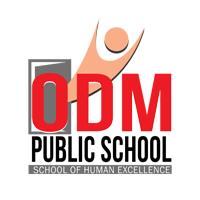 Absolute Error, Relative Error and Percentage Error
Absolute error 
The magnitude of the difference between the individual measured value and the true value of the quantity is called the absolute error of the measurement. 
This is denoted by |Δa|.
Note: In absence of any other method of knowing true value, we consider arithmetic mean as the true value.
The errors in the individual measurement values from the true value are: 
Δa1 = amean - a1  
Δa2 = amean - a2 
.
.
Δan =  amean- an

The Δa calculated above may be positive or negative.
But absolute error |Δa| will always be positive.
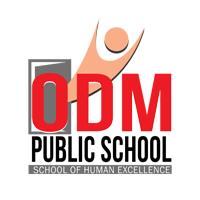 Absolute Error, Relative Error and Percentage Error
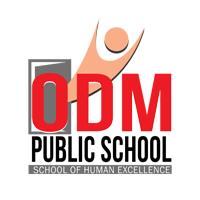 Absolute Error, Relative Error and Percentage Error
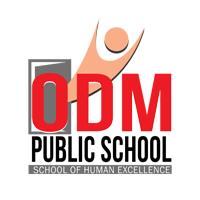 Absolute Error, Relative Error and Percentage Error
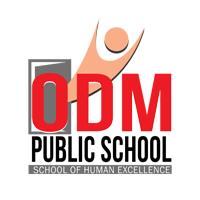 Numerical
Question: We measure the period of oscillation of a simple pendulum. In successive measurements, the readings turn out to be 2.63s, 2.56s, 2.42s, 2.71s, and 2.80s. Calculate the absolute errors, relative error or percentage error.
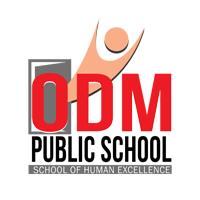 Numerical
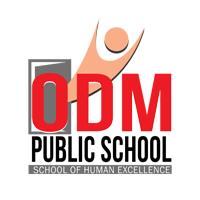 Numerical
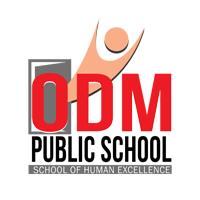 MCQ
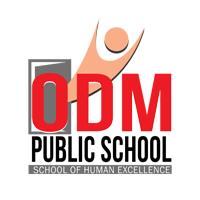 THANKING YOU
ODM EDUCATIONAL GROUP
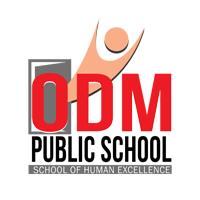